นโยบายการดำเนินงานกระทรวงสาธารณสุข         ประจำปีงบประมาณ 2565
1
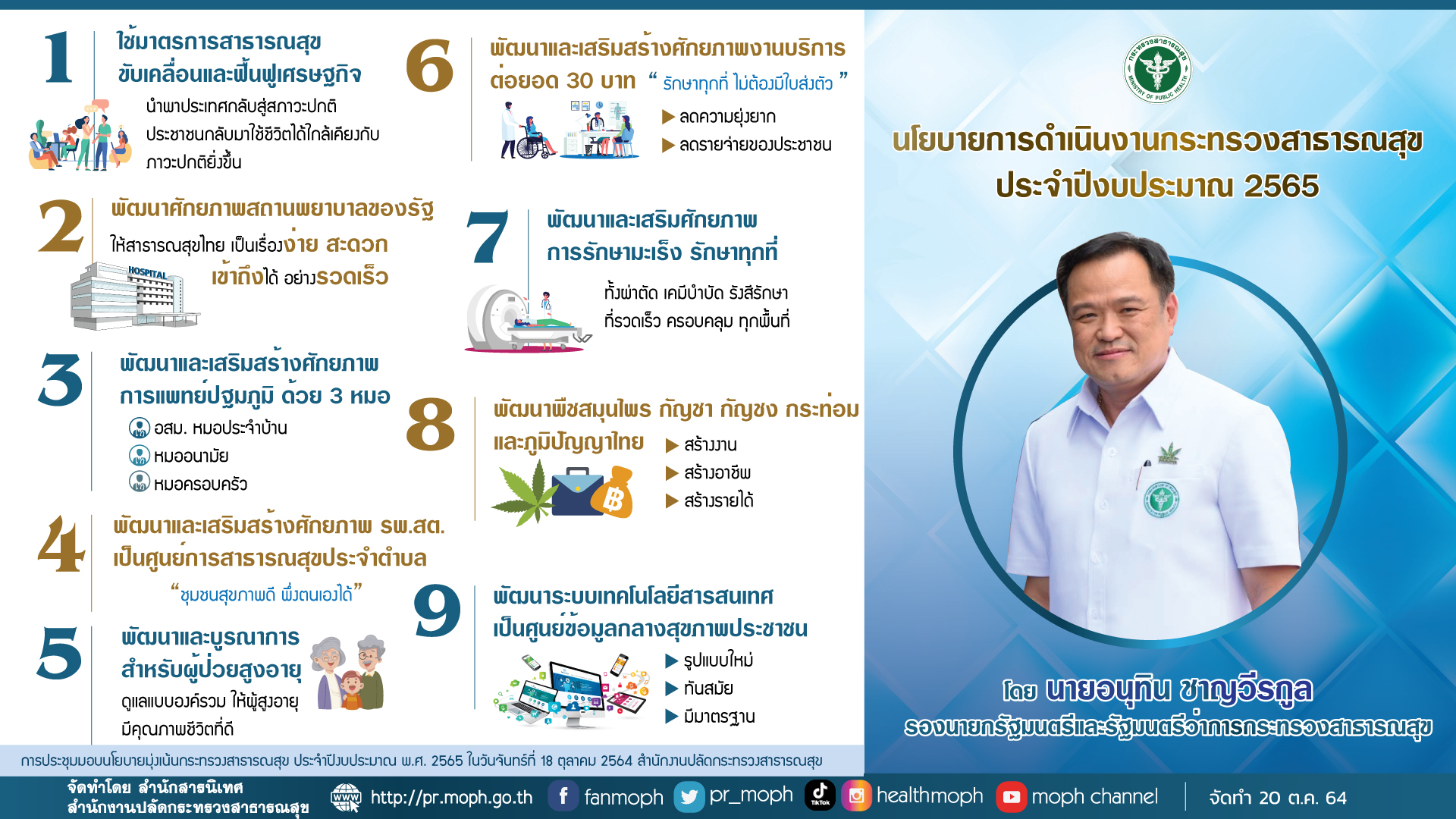 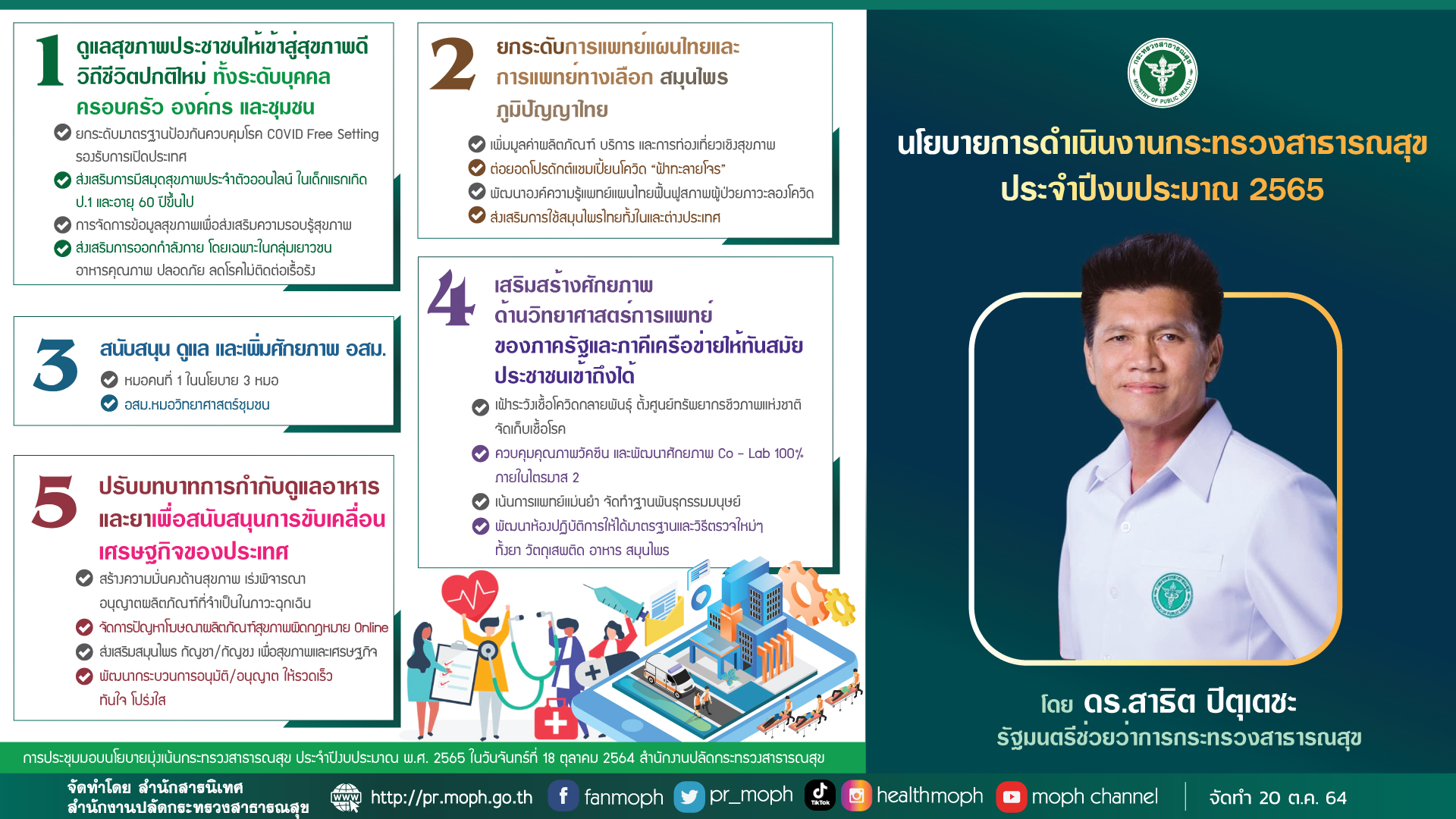 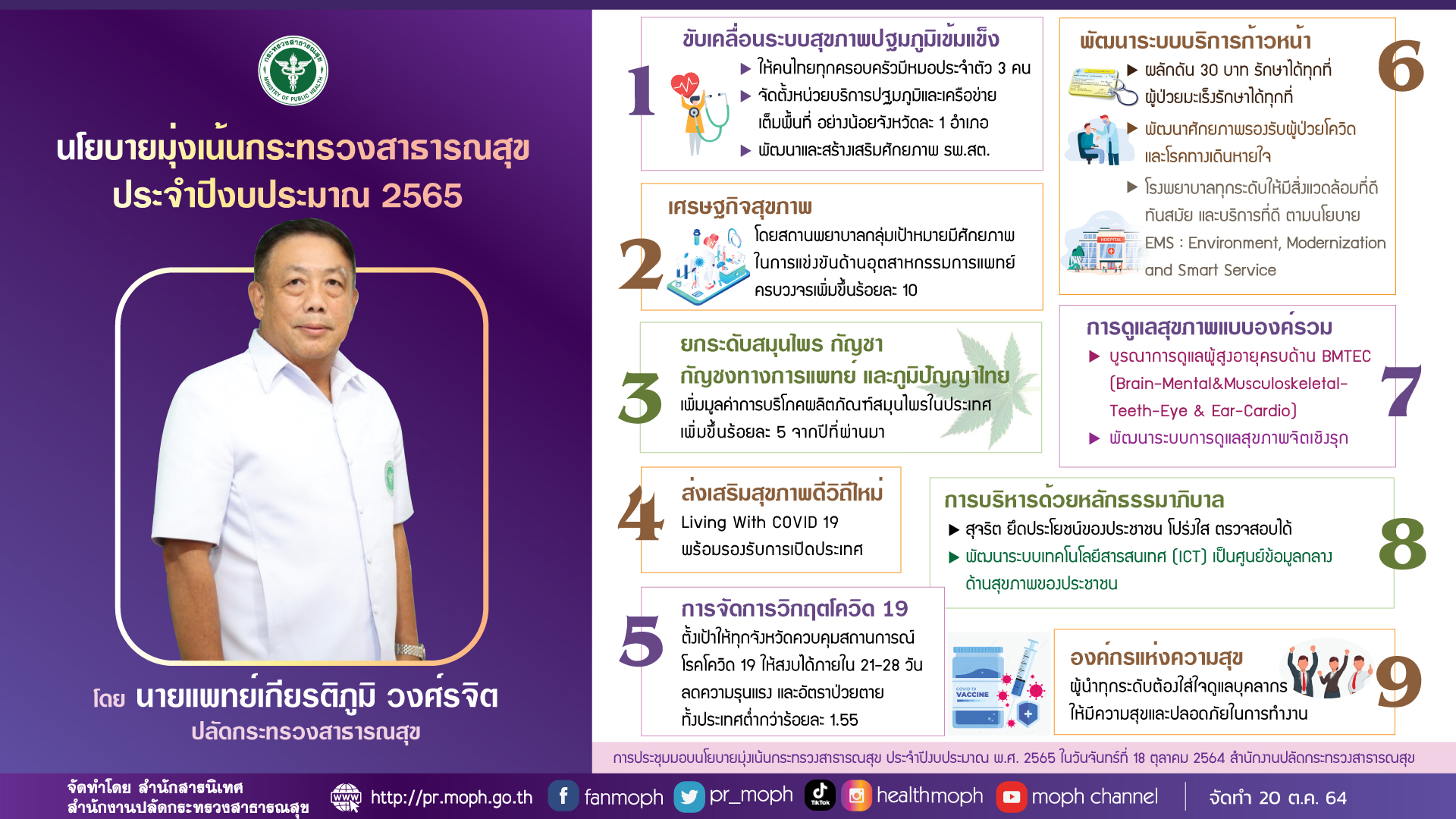 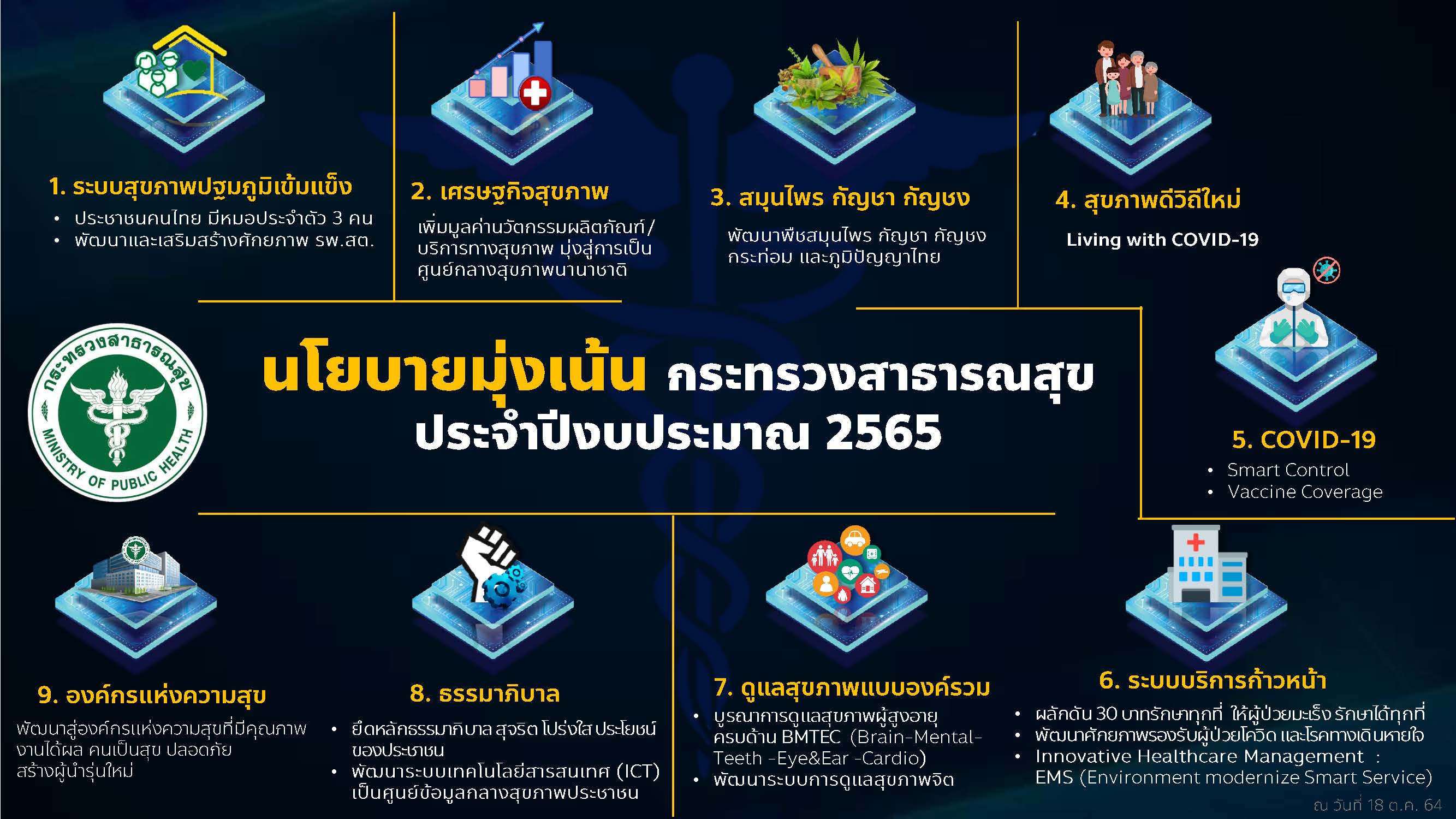 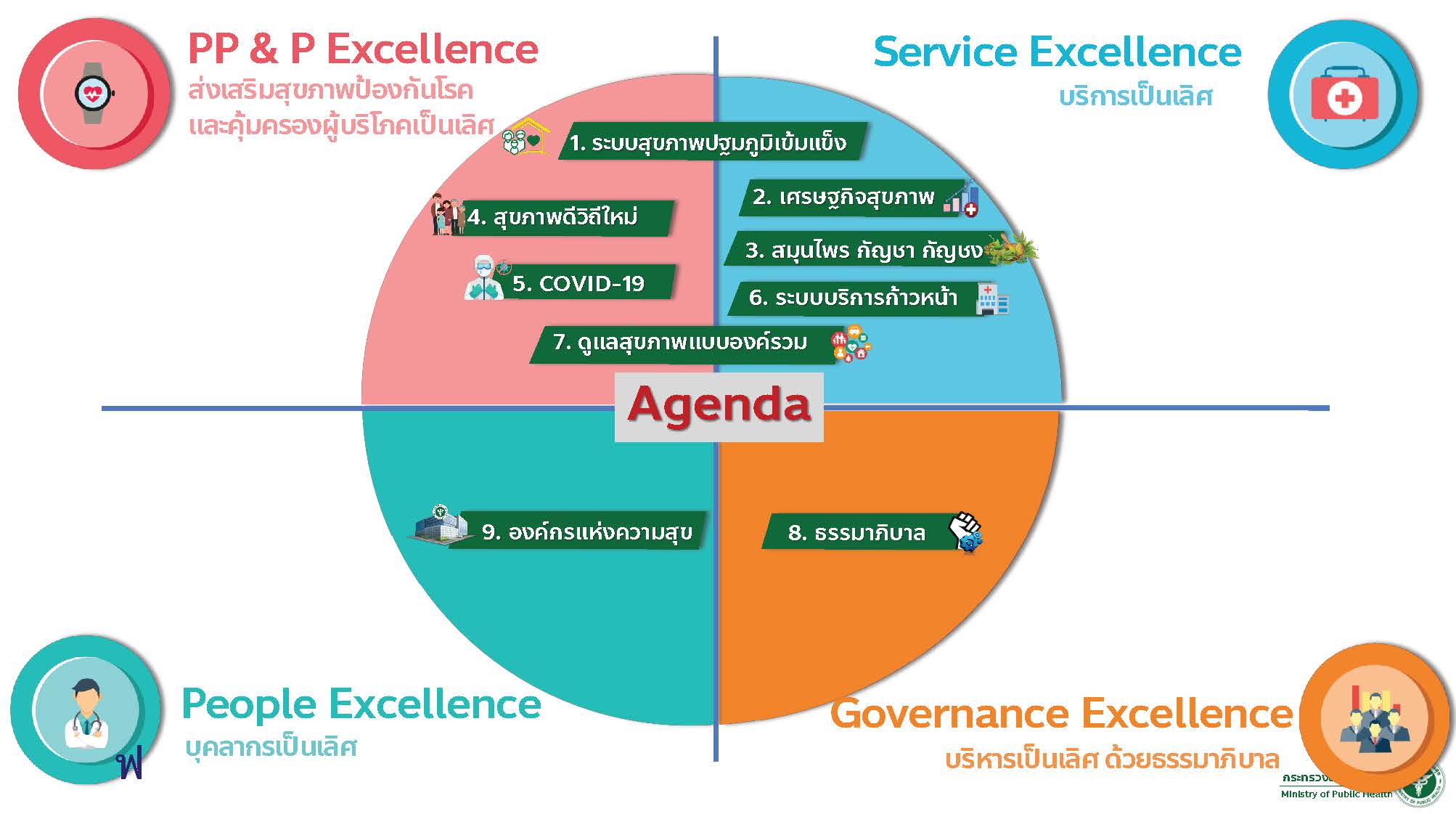 สรุปประเด็นหลักแผนยุทธศาสตร์ ประจำปีงบประมาณ2565โรงพยาบาลเฉลิมพระเกียรติ สมเด็จพระเทพรัตนราชสุดาฯ สยามบรมราชกุมารี ระยอง   ( ทบทวน ณ 29ตุลาคม 2564 )
7
วิสัยทัศน์
เป็นโรงพยาบาลทั่วไป (M1) ที่มีคุณภาพ
และเป็นผู้นำด้านอาชีวอนามัยระดับประเทศ
8
4 กลยุทธ์ : 4 Excellence
1. Service & Occupational Excellence
    พัฒนาคุณภาพการรักษาพยาบาลและอาชีวอนามัยสู่ความเป็นเลิศ
2. P&P and consumer protection Excellence
   พัฒนาคุณภาพงานส่งเสริม ป้องกัน และคุ้มครองผู้บริโภค
3. Governance Excellence
    อภิบาลระบบ
4. People Excellence
   มุ่งบริหาร พัฒนาทรัพยากรบุคคล (พอ – เก่ง – ดี -  มีสุข - รักองค์กร)
9
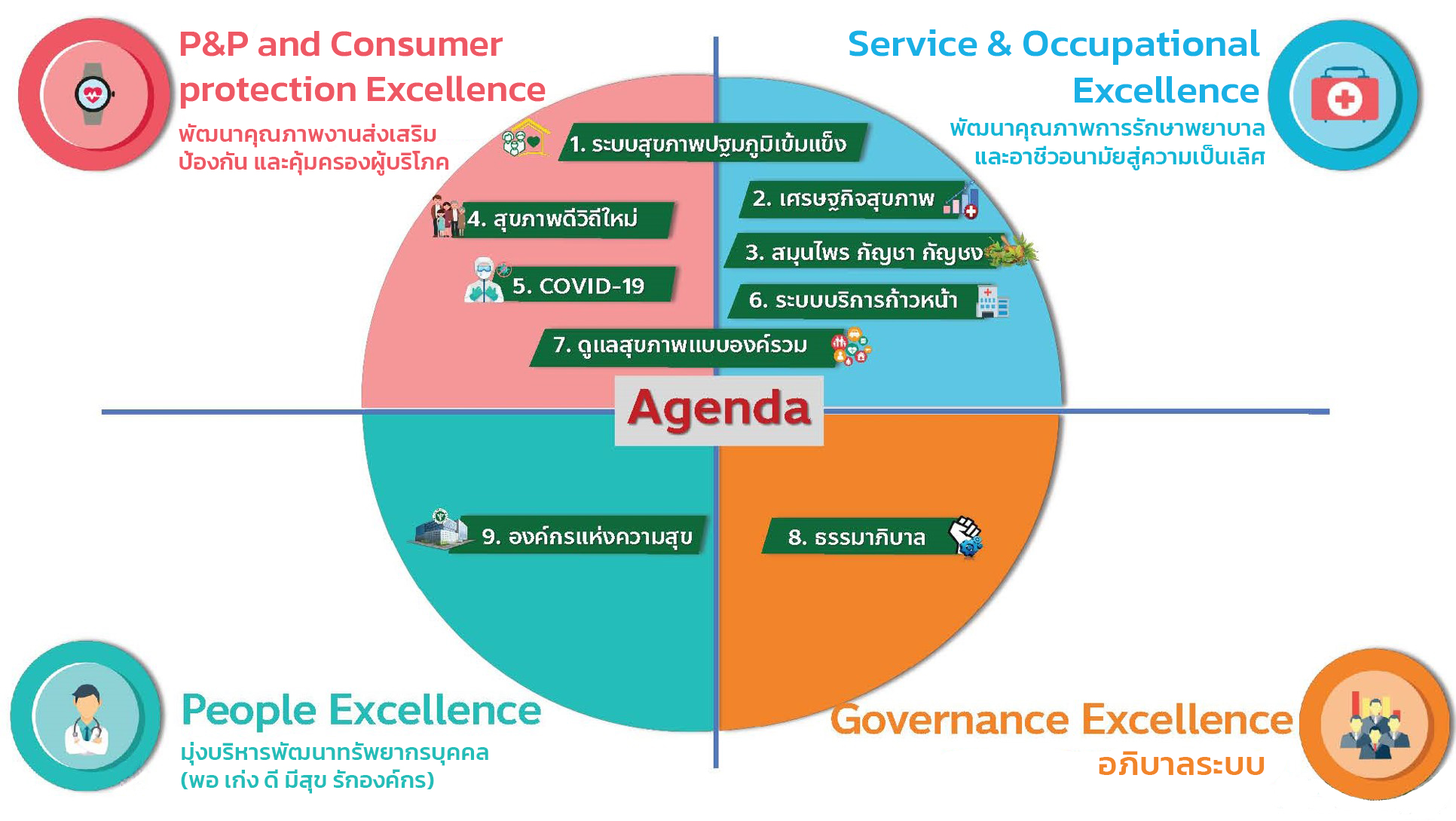